Cestodes
(Practical)
By: 
Prof. Dr. Ghada Fahmy Helaly
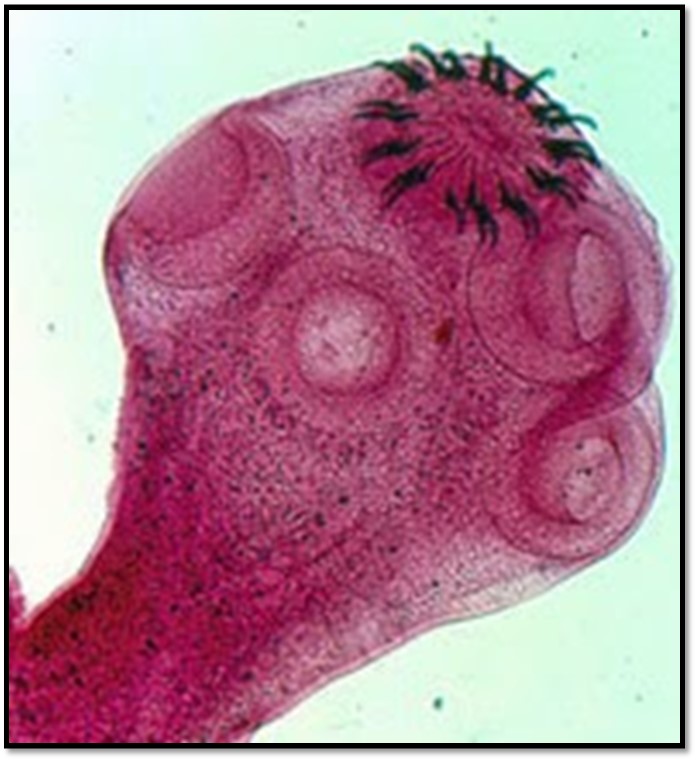 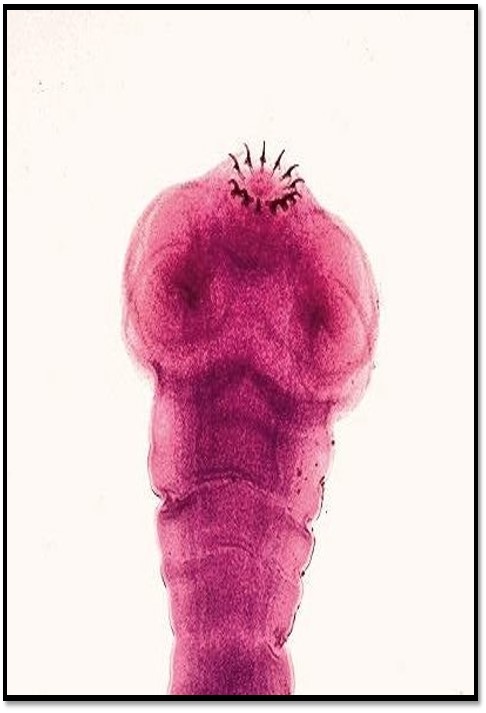 Circle of hooks
1
3
2
4
Taenia solium Scolex has four suckers and a circle of hooks.
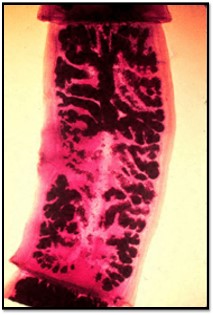 Taenia solium 
gravid proglottid have 5 to 10 uterine branches filled with eggs.
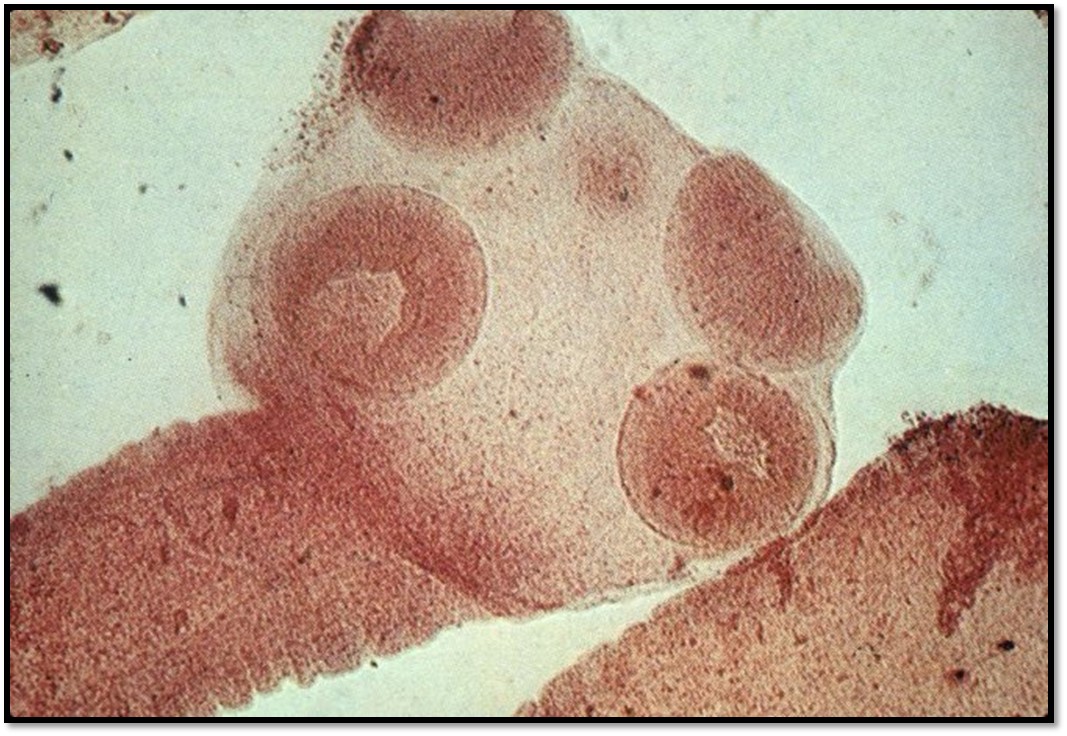 Its head is flatten
Taenia saginata Scolex has four suckers
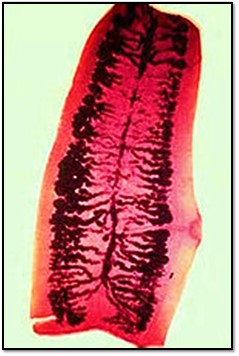 Taenia saginata Gravid proglottids have 15 to 20 uterine branches filled with eggs.
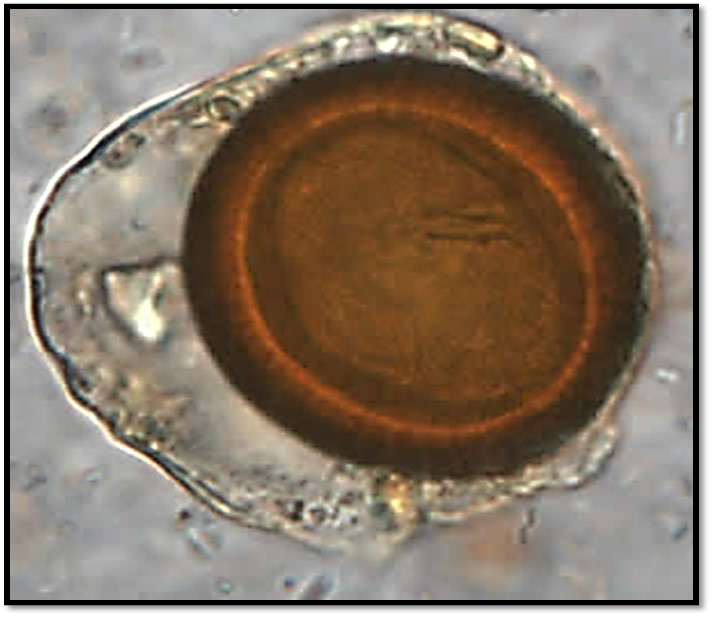 Eggs of T. saginata and T. solium are indistinguishable morphologically. The eggs are spherical, diameter 31 to 43µm, with a thick radially striated browen embryophore. Inside is an oncosphere with 6 hooklets in T. solium
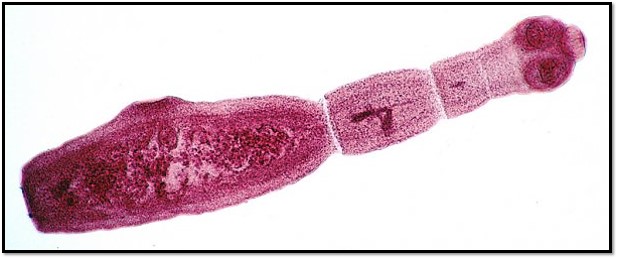 It is a genital pores which eggs out of it
Echinococcus granulosus
considered as short taprworm consist of only 3 segment
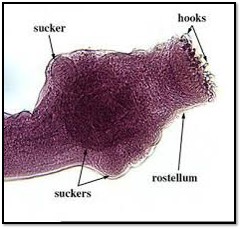 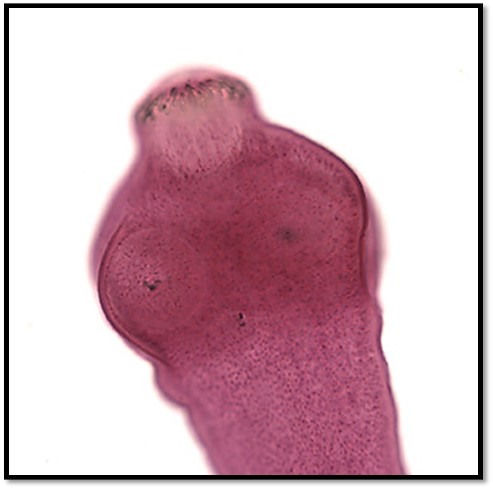 Scolex of Echinococcus granulosus
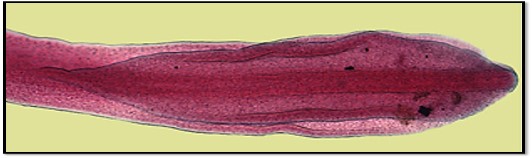 Diphyllobothrium latum Scolex has two elongated sucking grooves
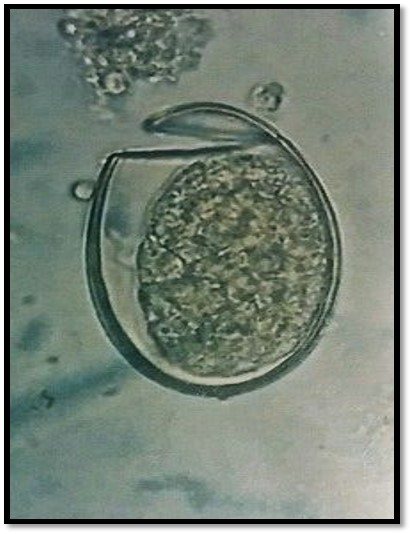 operculum 
يشبه الغطاء
Oval egg of  Diphyllobothrium latum have an operculum at one end
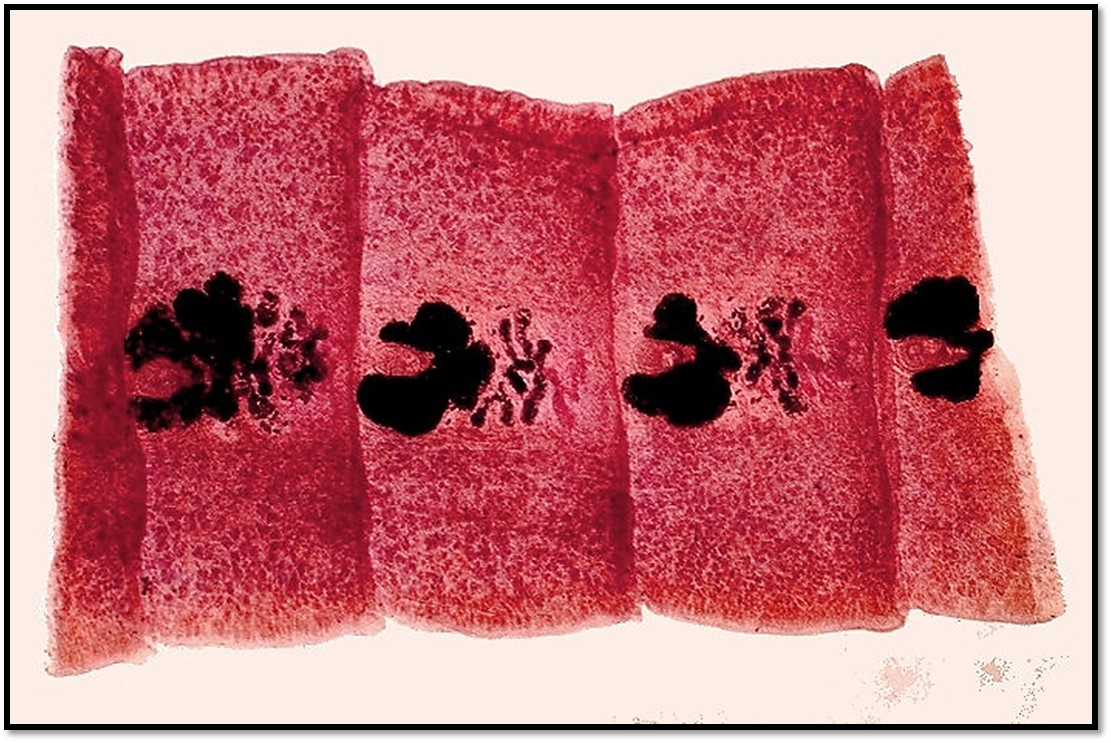 Diphyllobothrium latum gravid uterus forms a rosette.
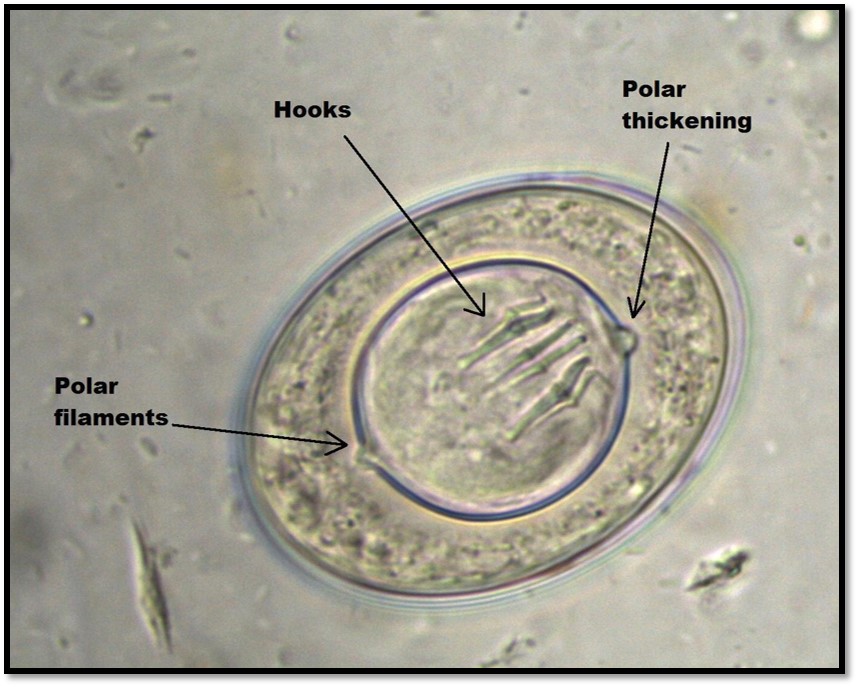 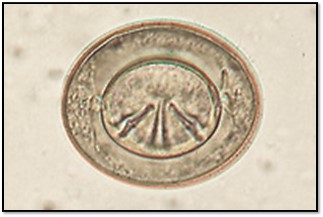 Hymenolepis nana ova
Hymenolepis nana, gravid proglottids
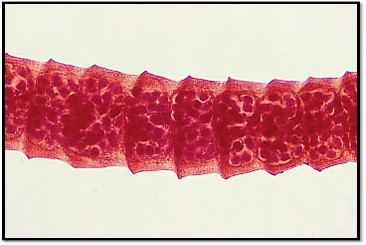 Branches of uterine don’t appear